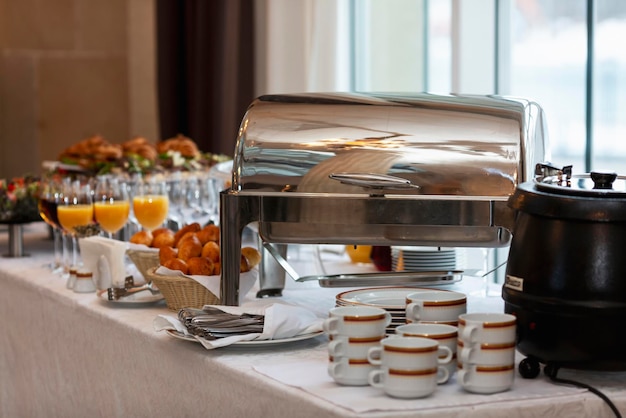 DEVETECH ELECTRONICS LIMITED
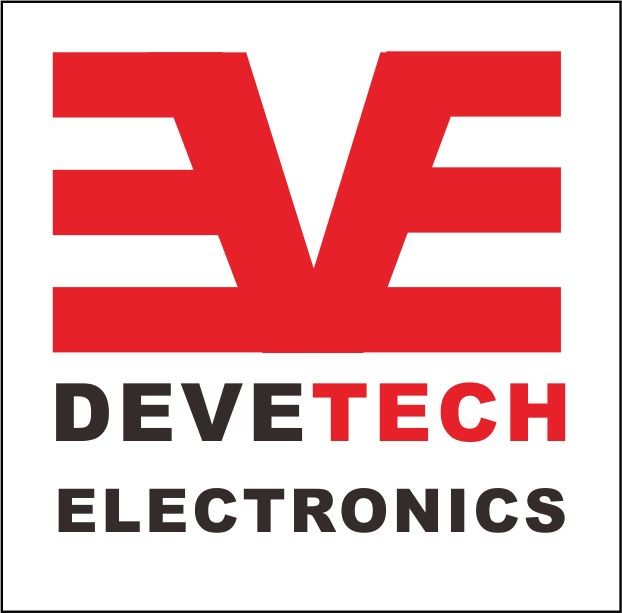 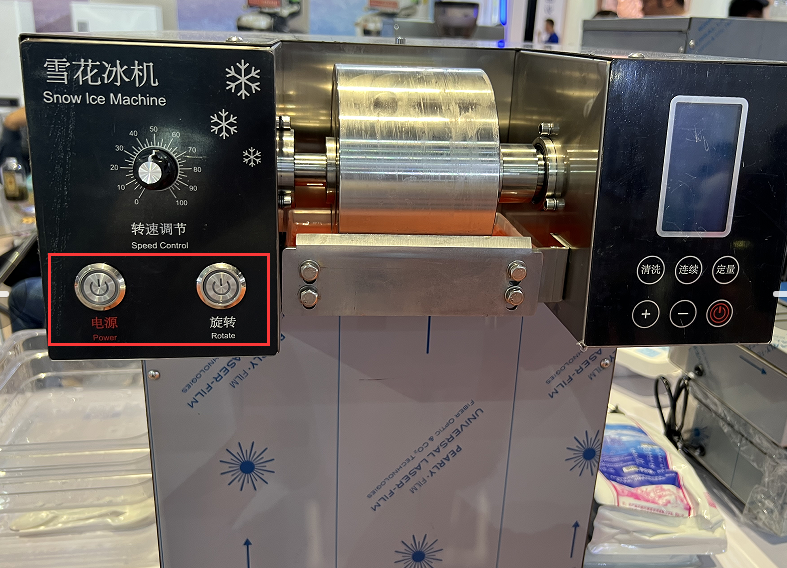 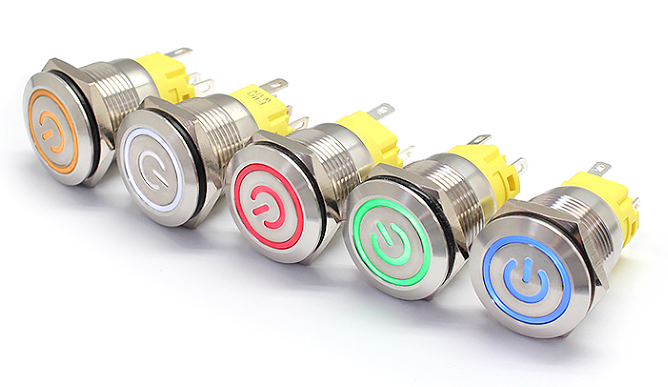 Equipment Name: Snow Ice Machine
Parts: 
Push Button Switch like 19mm or 22mm size.
Part Number:
19mm Size: DVFLM19-FJ-1-EC003
22mm Size: DVFLM22-FJ-1-EC003
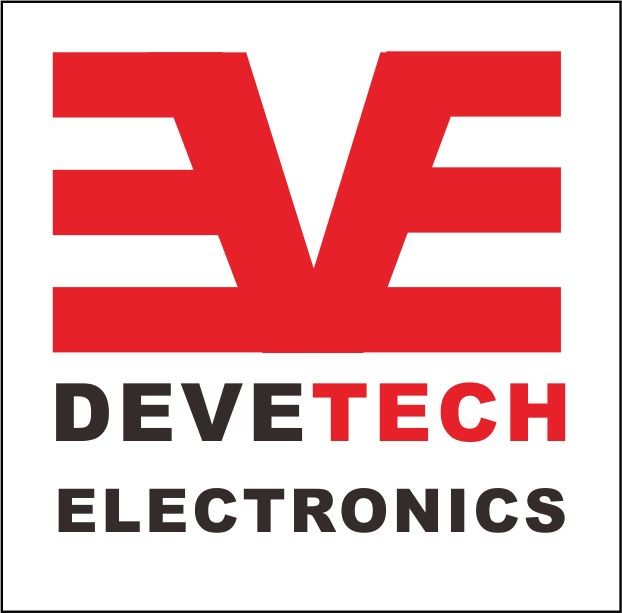 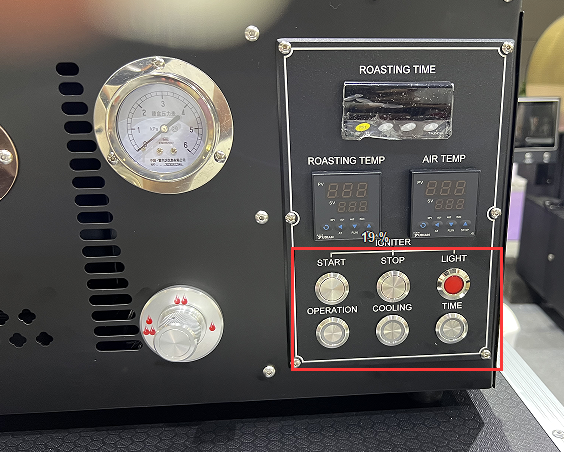 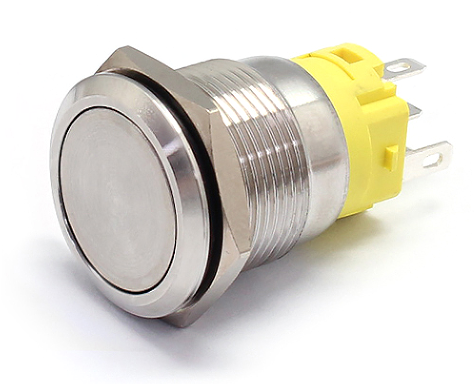 19mm Push Button Switch
Part Number: DVFLM19-FJ-1-XX000
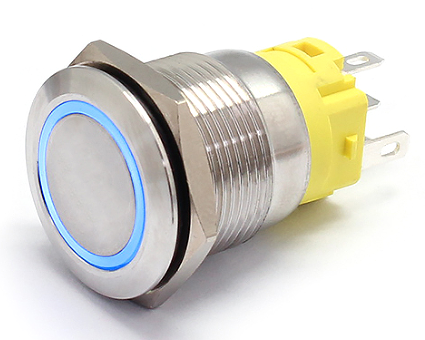 19mm Push Button Switch
Part Number: DVFLM19-FJ-1-EX000
Equipment Name: Grinder
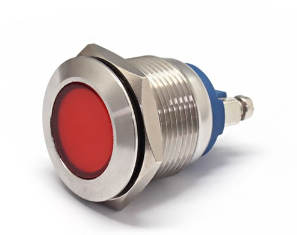 19mm Metal Indicator Light
Part Number: DVFL1M-19FS-1
Also have solder pins.
Parts: 
19mm Push button switch
19mm Metal Indicator light
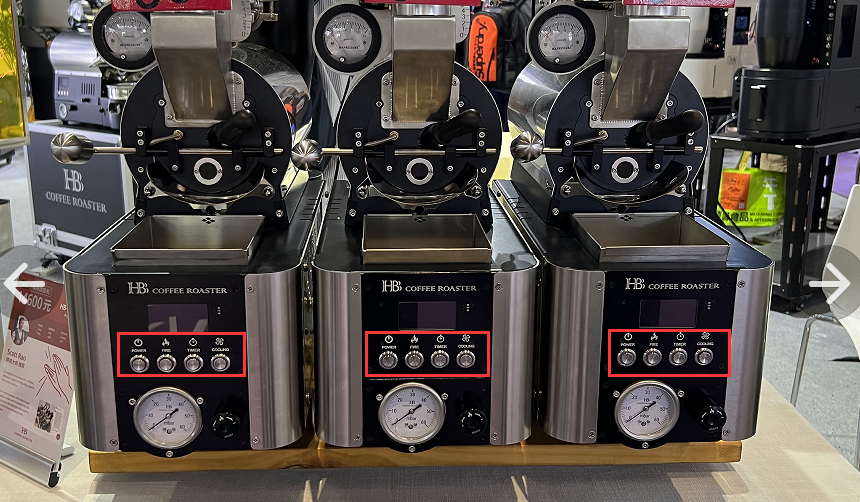 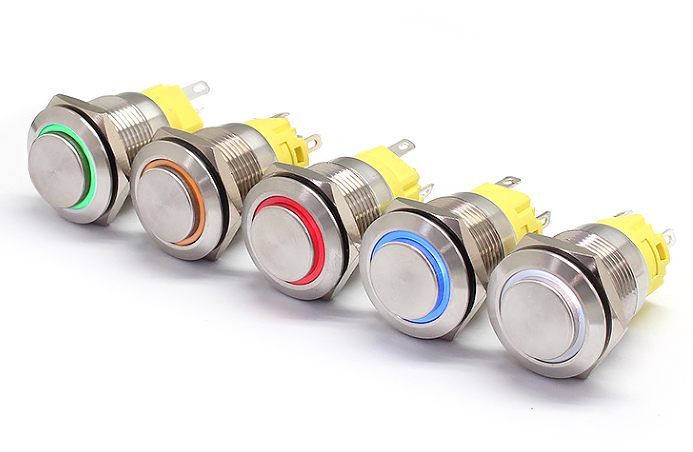 Equipment Name: Coffee Roaster
19mm Push Button Switch
Part Number: DVFLM19-HJ-1-EX000
Parts: 
19mm Push button switch
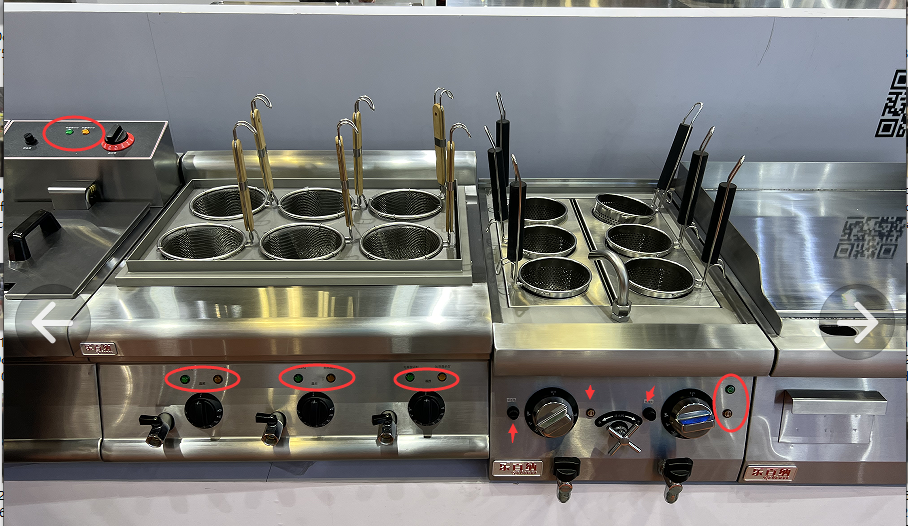 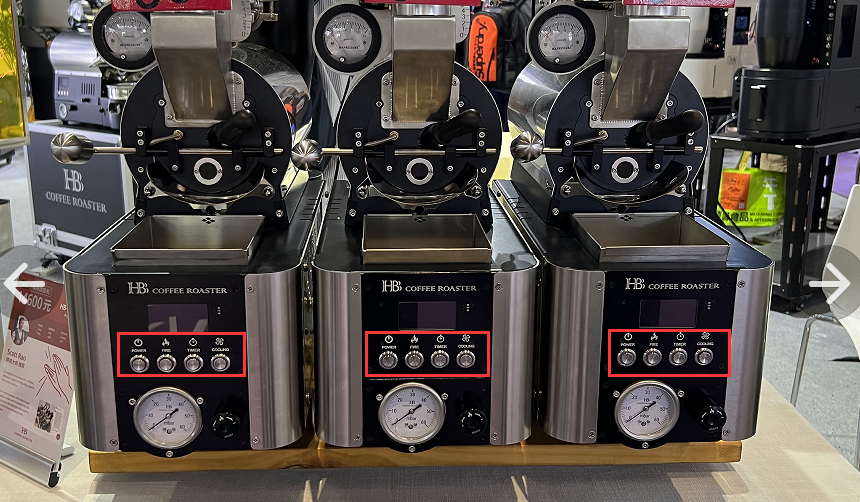 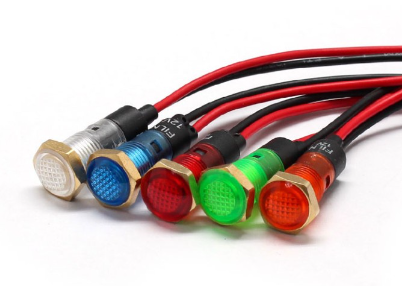 8mm Plastic Indicator light
Part Number: DVFL1P-8NW-1
Screw Connecting Way
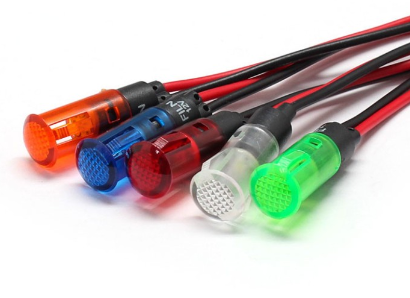 Equipment Name: Deep Fryer
8mm Plastic Indicator light
Part Number: DVFL1P-8QW-1
Snap In Connecting Way
This one used much
Parts: 
8mm size plastic Indicator light
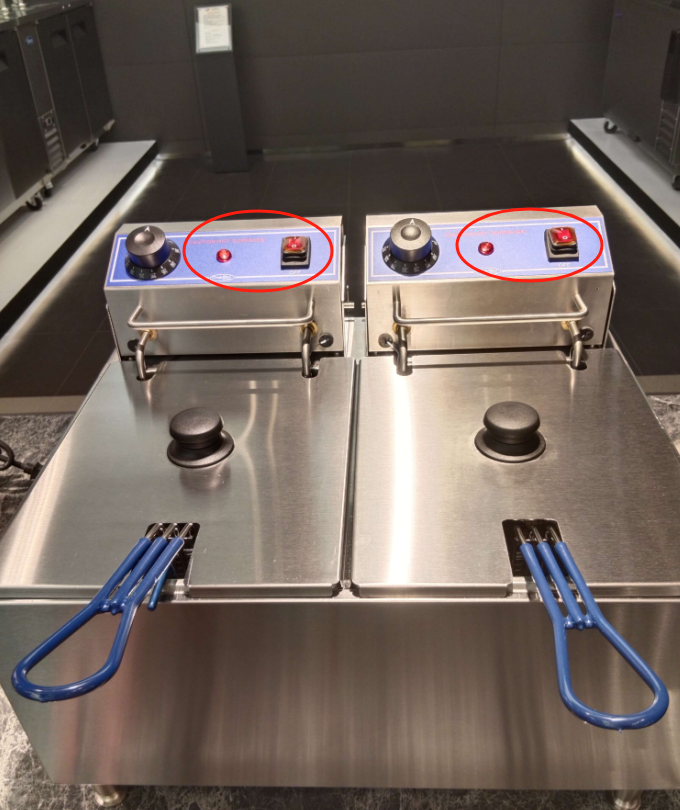 14mm Plastic Indicator light
Part Number: DVFL1P-14QW-1
Snap in Connecting Way
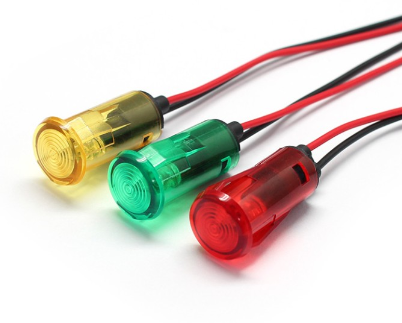 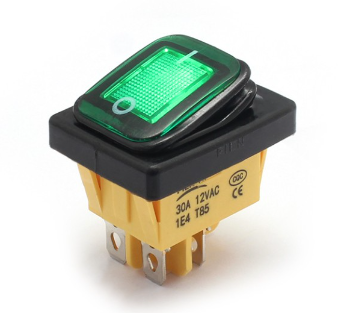 Equipment Name: Deep Fryer
KCD4 Rocker Switch
Part Number: DVKCD4-0121-21
22*30mm size, ON-OFF
Parts: 
KCD4 Rock Switch  
          14mm Plastic Indicator light
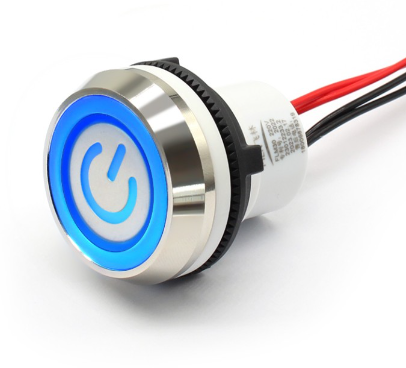 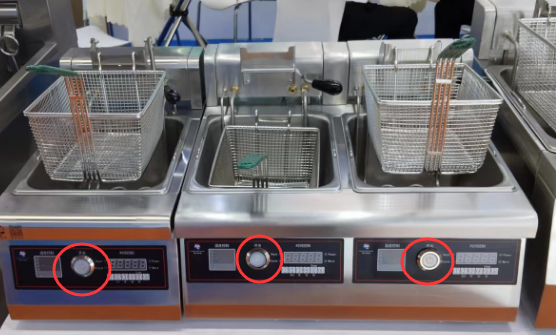 Equipment Name: Deep Fryer
30mm Plastic Push Button Switch
Part Number: DVFLP30-FW-1-EC003
With Wire Leading Directly
Parts: 
30mm Plastic  Push Button Switch With Wire Leading
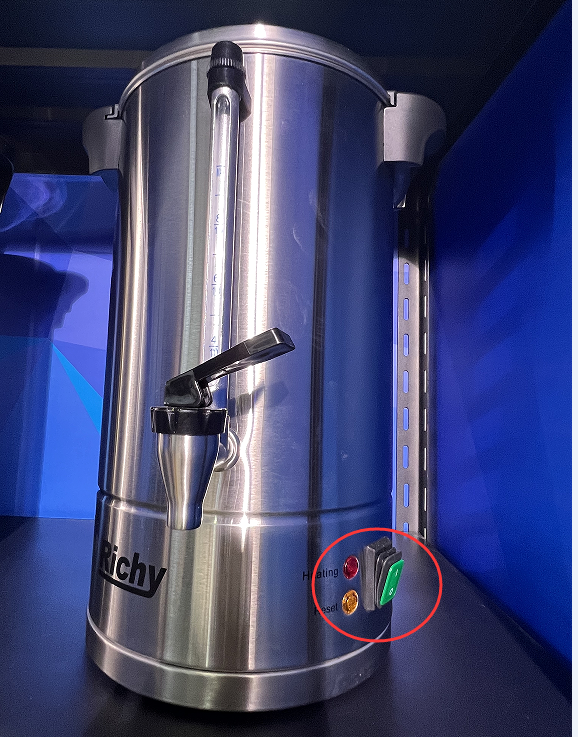 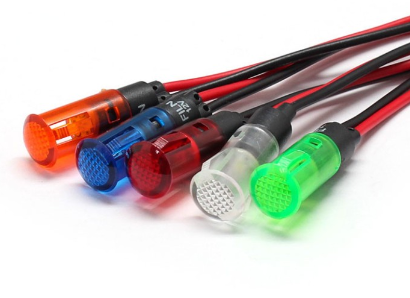 8mm Plastic Indicator light
Part Number: DVFL1P-8QW-1
Snap In Connecting Way
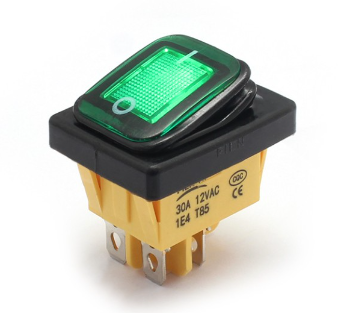 KCD4 Rocker Switch
Part Number: DVKCD4-0121-21
22*30mm size, ON-OFF
Equipment Name:                                Water Heater
Parts: 
D4 Rocker Switch
          8mm plastic indicator light
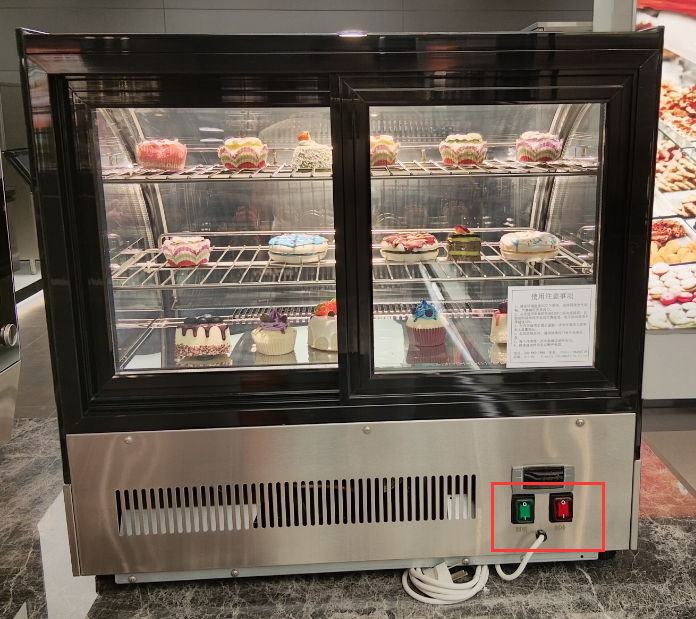 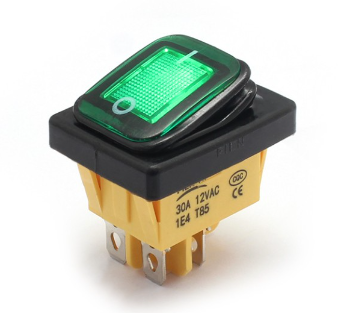 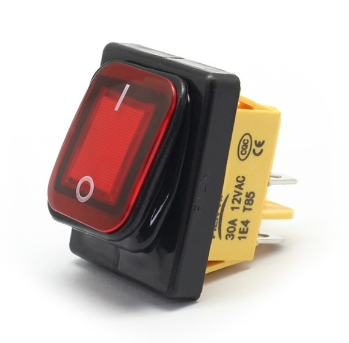 Equipment Name: Crispers
KCD4 Rocker Switch
Part Number: DVKCD4-0121-21
22*30mm size, ON-OFF
Parts: 
KCD4 Rock Switch
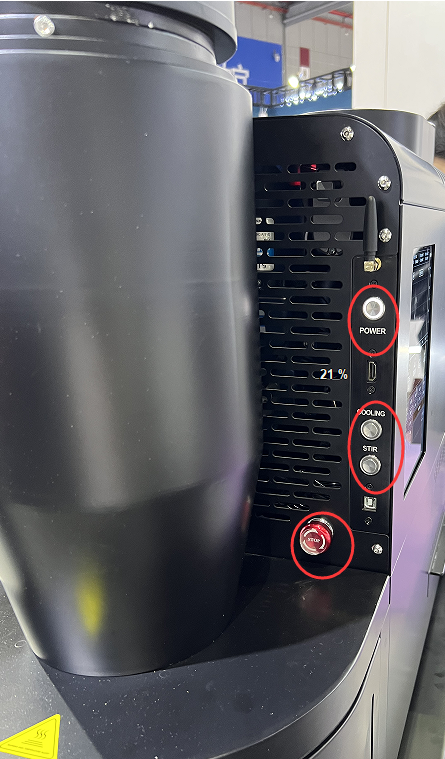 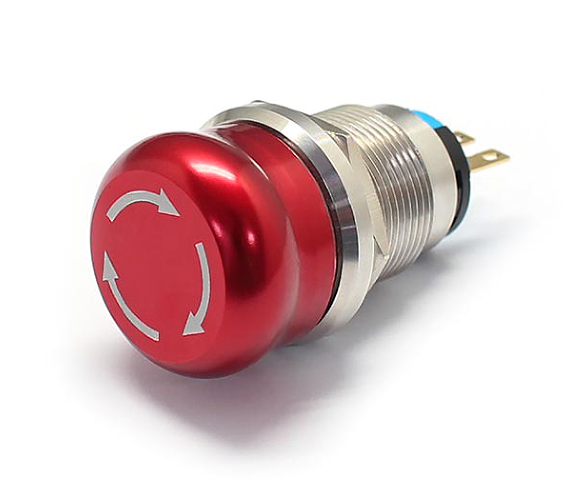 19mm Emergency Stop Switch
Part Number: DVFLM19-MJ-1
Screw Connecting Way
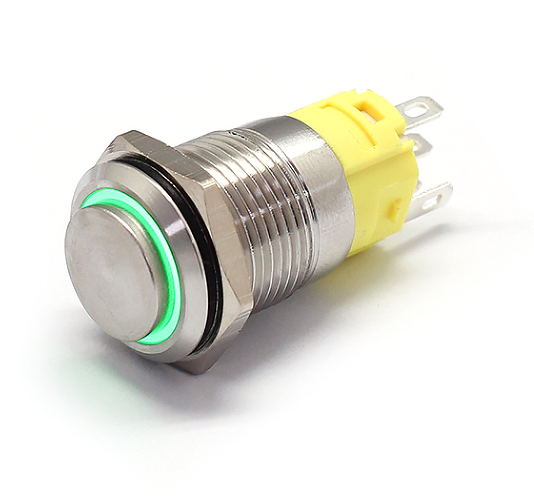 16mm Push Button Switch
Part Number: DVFLM16-HJ-1-EX000
Equipment Name: Ice Steam
Parts: 
19mm Emergency Stop Switch
          16mm Push Button Switch
INDICATOR LIGHT SERIES
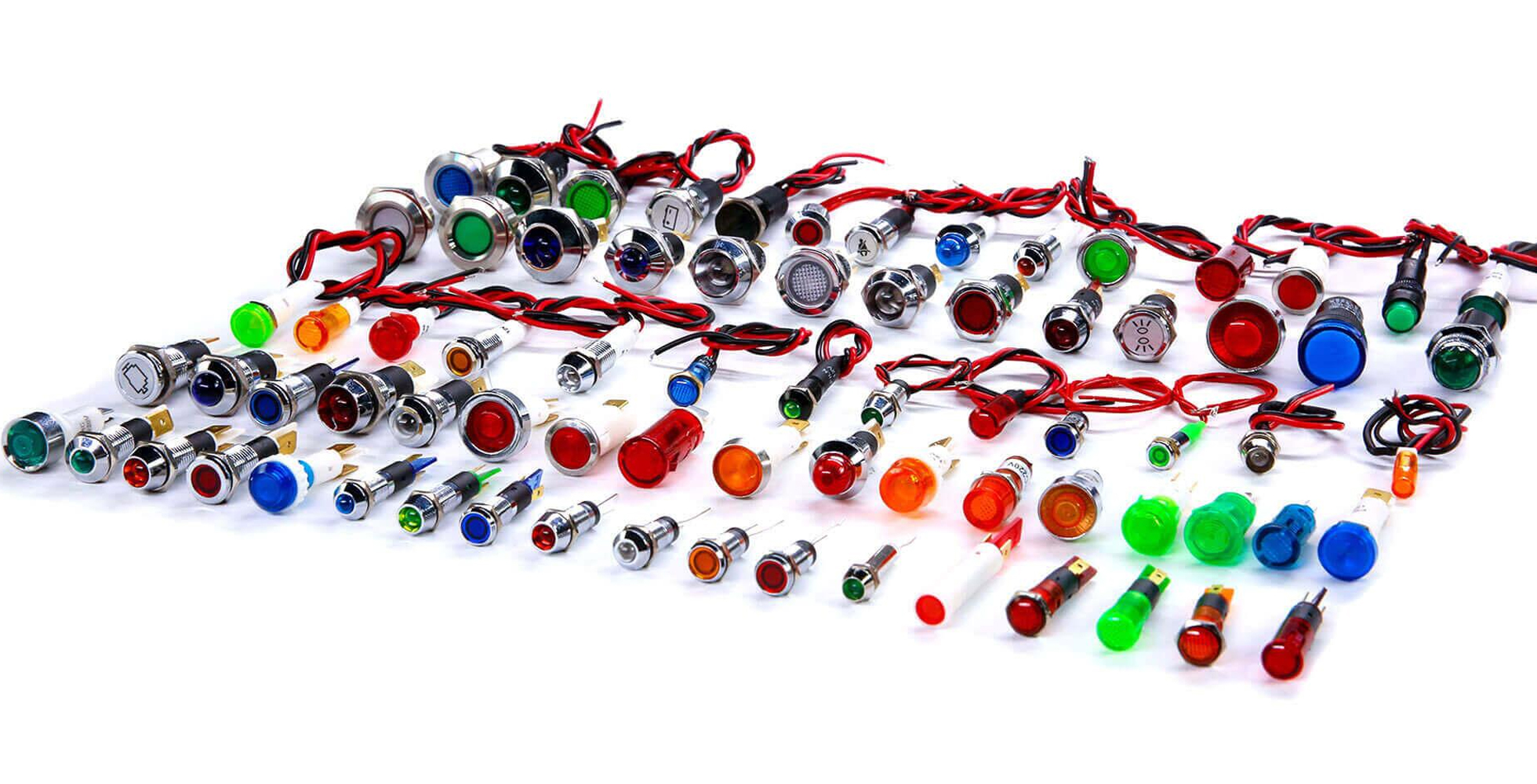 PUSH BUTTON SWITCH SERIES
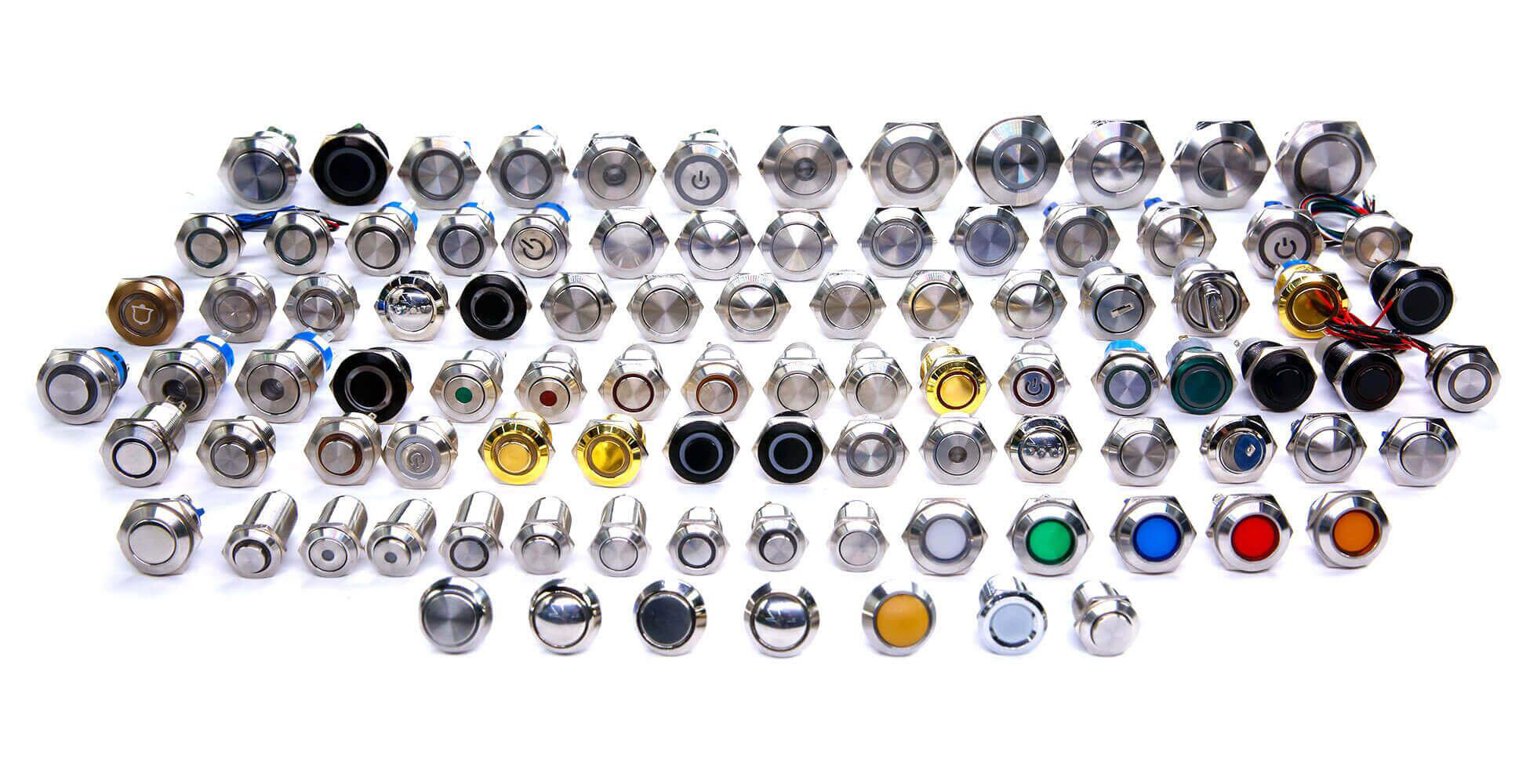 ROCKER SWITCH SERIES
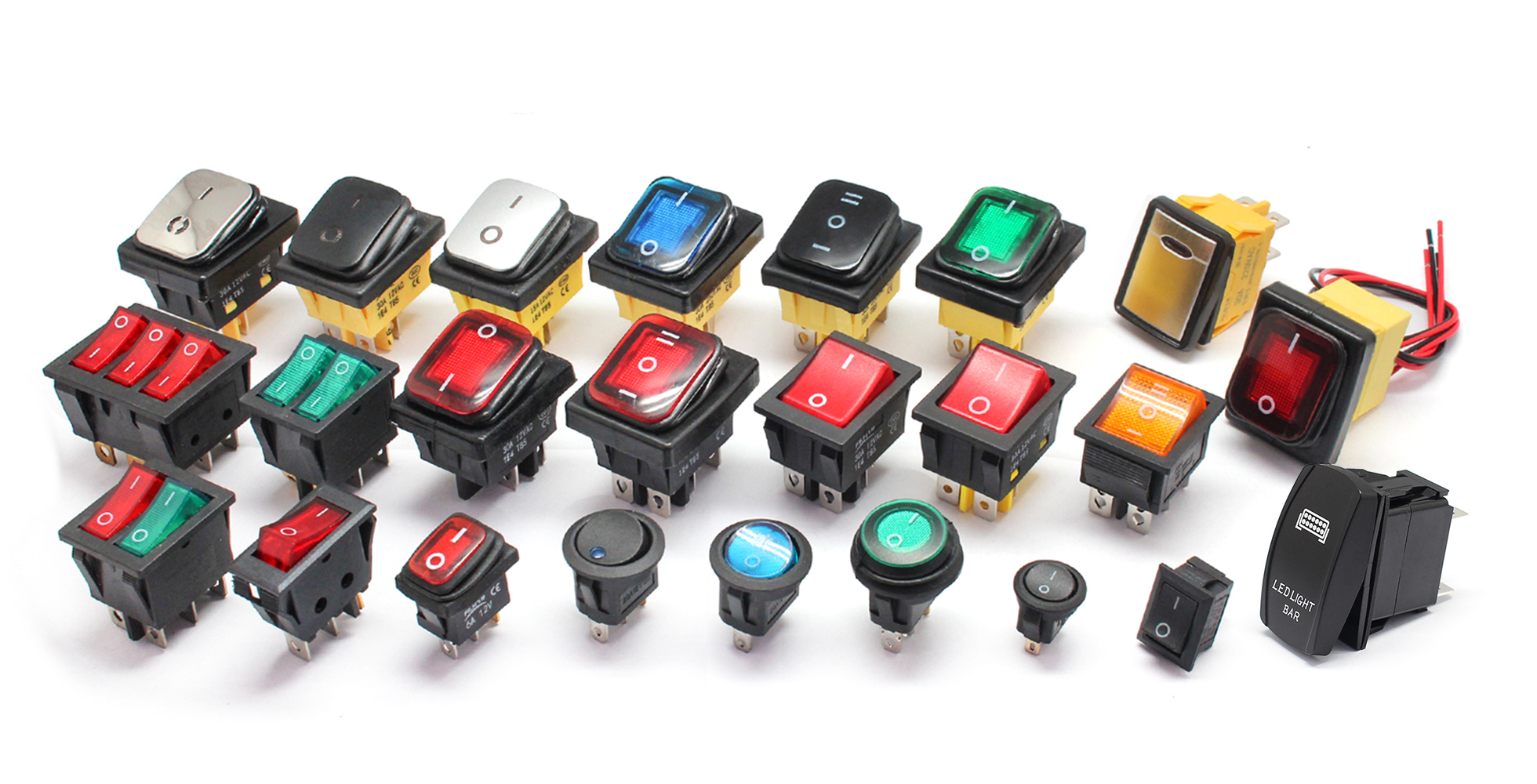